SMSWG Meeting: October 9, 2018
Agenda
Focus on two sub-teams:

1) SMS Roadmap

2) Terms & Definitions

Discussions will include:
the charter
how the teams will operate
what we know so far on these subjects
open discussion
encouraging more active participants in these sub teams
SMSWG - SMS Roadmap TeamLead: Frank Popielas
SMSWG Meeting: October 9, 2018
Systems Modeling and Simulation*:  
The use of interdisciplinary functional, architectural, and behavioral models (with physical, mathematical, and logical representations) in performing MBSE to specify, conceptualize, design, analyze, verify and validate an organized set of components, subsystems, systems, and processes.
*SMSWG – Terms & Definitions: https://www.nafems.org/about/technical-working-groups/systems_modeling/smstermsdefinitions/s-u/
Content
Charter and how we will operate
Status and Topics to be covered 
Participation
Open discussion
Charter and How we will operate
Develop and maintain the roadmap for SMS
Team formed from members of the SMSWG
Will meet on a regular basis as defined by the members (at least once a quarter)
Will report back to general SMSWG at least twice a year
SMSWG Roadmap: High Level*
Finalize SMS Environment (Definition)
SMS Vision 2020 and beyond…
Defining a new Culture The shifting towards a comprehensive advanced virtual engineering environment
Publish 1st issue of T&D online publically
SMS Flyer
1st World Conference for SMS
FMI  Flyer
SMSWG 
Begins work
New online portal to create central hub for SMS globally
Membership reached:
> 100 members
> 75 companies
Draft for T&D
1st own session within the IW ‘15 in MBSE track
Established:
Bylaws
Framework of activities
Website
SMS Sessions 
(NAFEMS Americas 2016)
3 sessions during
NWC 2015
2013	2014	2015	2016	2017	           2018		…beyond….
* Updated from 2017 NAFEMS WC
Status and Topics to be covered
SMS Flyer in final editing stage for print
…
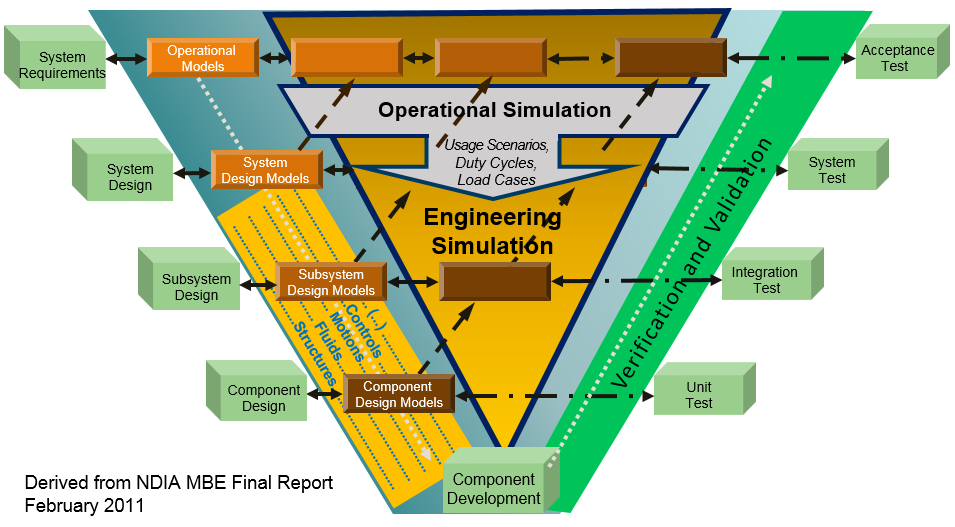 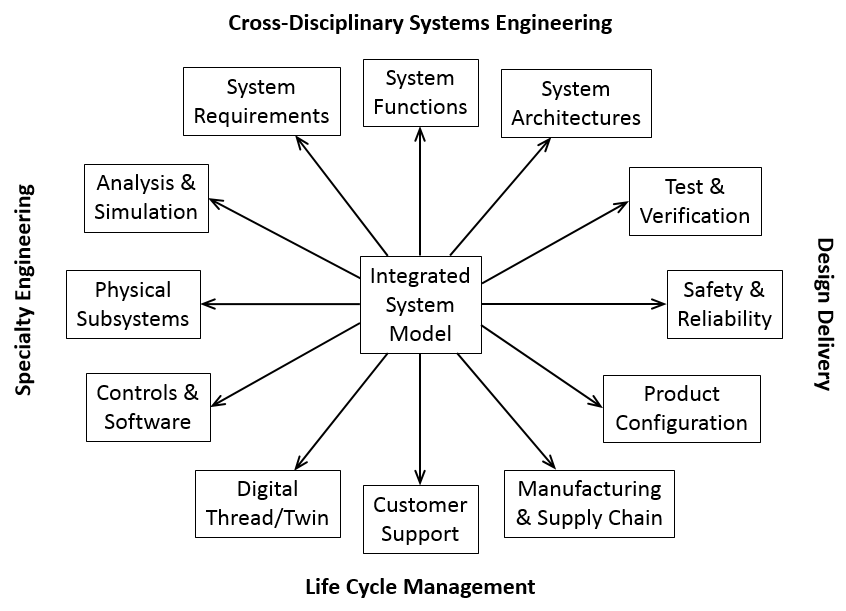 Status and Topics to be covered
The flyer is the foundation
We need to develop this understanding further and build upon this foundation
How things need to be linked with each other?
What has to be part of such “ecosystem”?
How do we teach SMS?
…
Members
Frank Popielas
Roger Burkhart
SMSWG - SMS Terms & Definition TeamLead: Ed Ladzinski
SMSWG Meeting: October 9, 2018
Systems Modeling and Simulation*:  
The use of interdisciplinary functional, architectural, and behavioral models (with physical, mathematical, and logical representations) in performing MBSE to specify, conceptualize, design, analyze, verify and validate an organized set of components, subsystems, systems, and processes.
*SMSWG – Terms & Definitions: https://www.nafems.org/about/technical-working-groups/systems_modeling/smstermsdefinitions/s-u/
Charter and Discussion
More formally structured
Focal point for all T&D used in this space
It will be officially issued material
Members
Ed Ladzinski
Joe Walsh